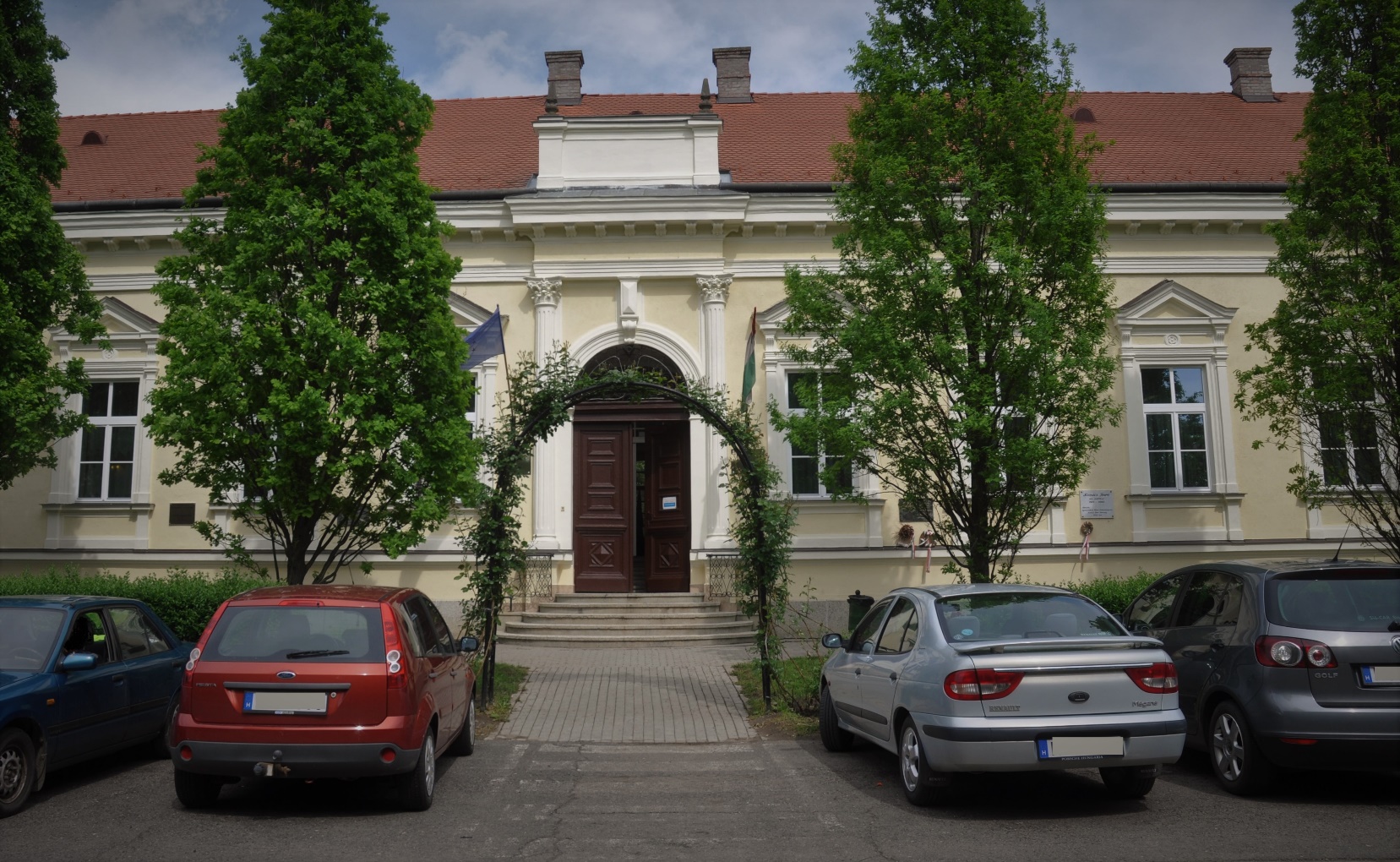 Gyomaendrődi Járási Hivatal
Készítették: 
Körösmenti Táncoslábúak
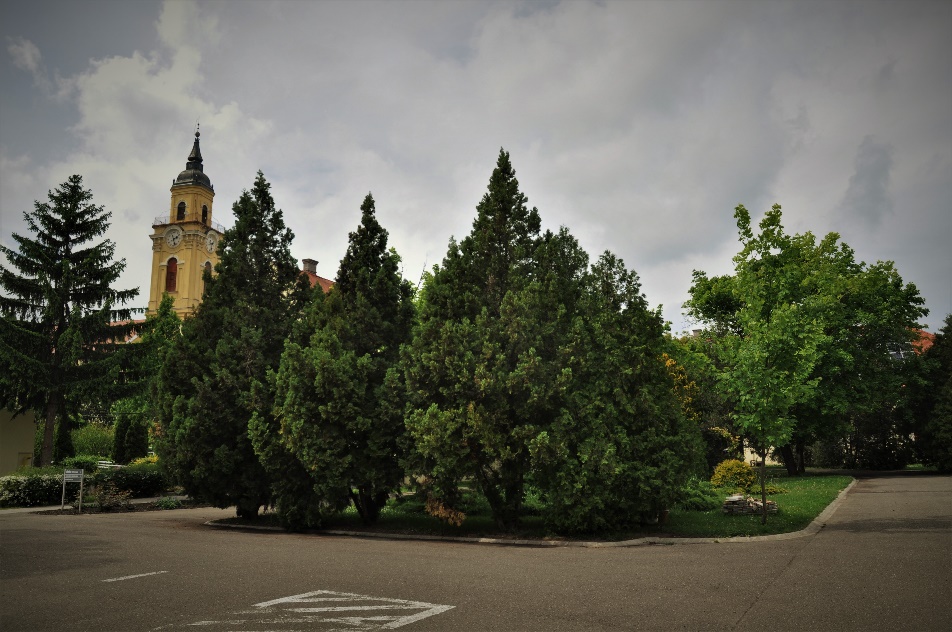 Az Épület története
1889-ben épült
klasszicista stílusú
városháza épülete volt
2013. január 2-től a Járási Hivatal épülete
illetékességi területe 5 településre terjed ki 
   (Csárdaszállás, Hunya,Ecsegfalva, Gyomaendrőd, Dévaványa)
székhelye: Gyomaendrőd
az RSzSz és a NAV kihelyezett ügyfélszolgálatai
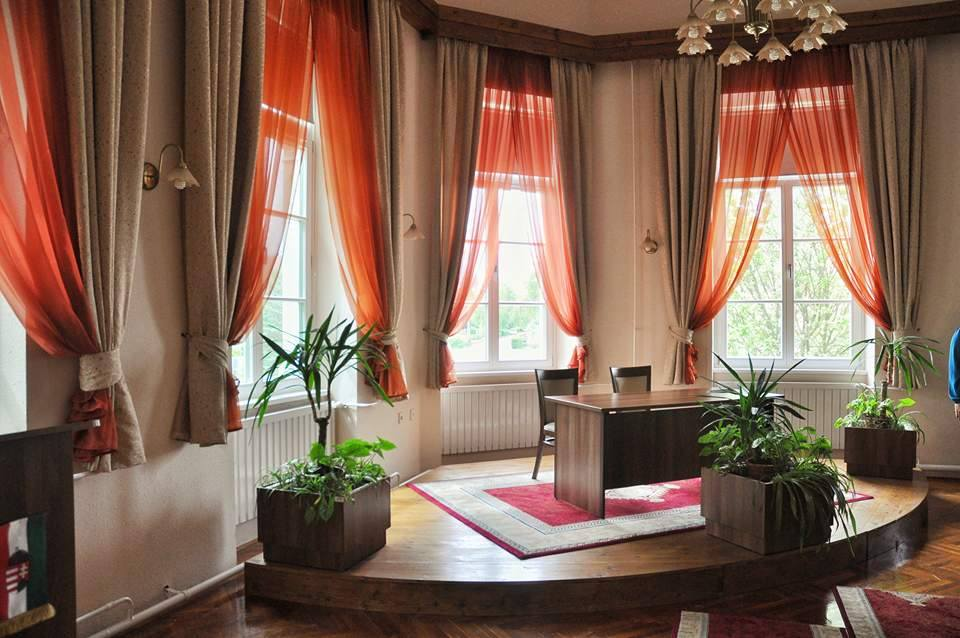 Osztályai
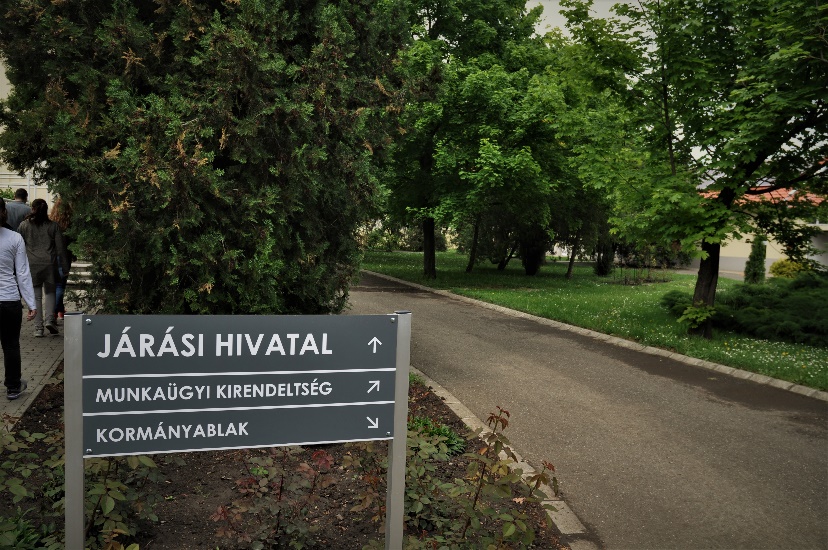 Kormányablak
Földhivatali osztály
Foglalkoztatási osztály
Hatósági és Gyámügyi osztály
Állategészségügyi osztály
Élelmiszerlánc-biztonsági osztály
Kormányablak
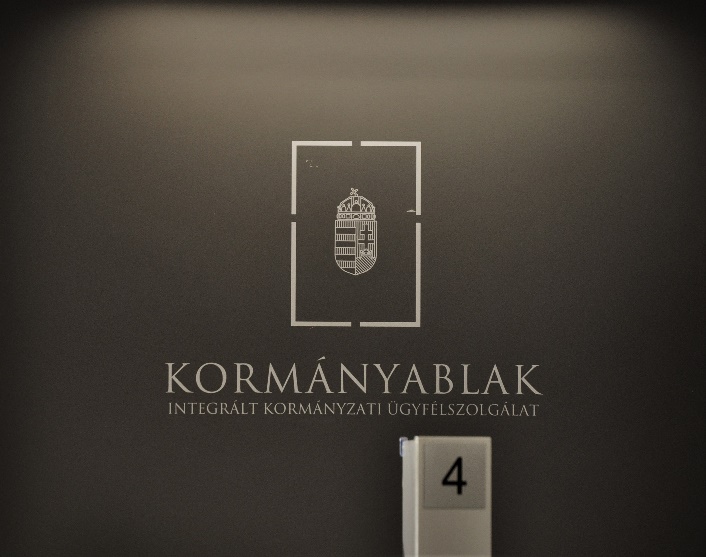 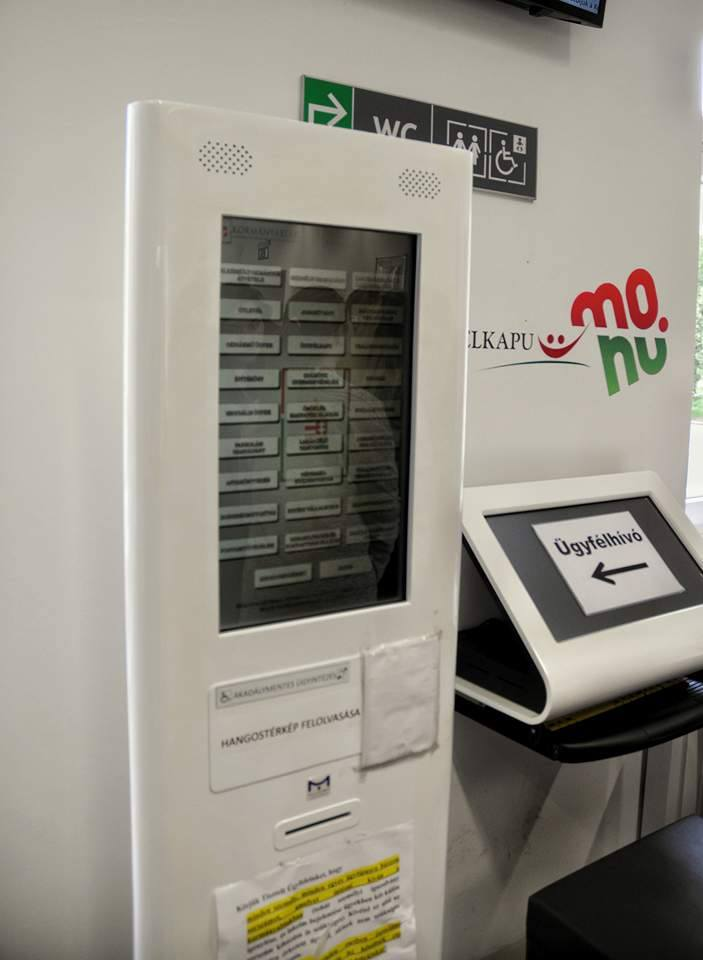 Gépjármű ügyintézés 
Vezetői engedély 
Ügyfélkapu 
Útlevél 
Személyazonosító igazolvány 
Lakóhely és tartózkodási hely 
Egyéni vállalkozói igazolvány 
Mozgáskorlátozottak parkolási igazolvány
Földhivatali osztály
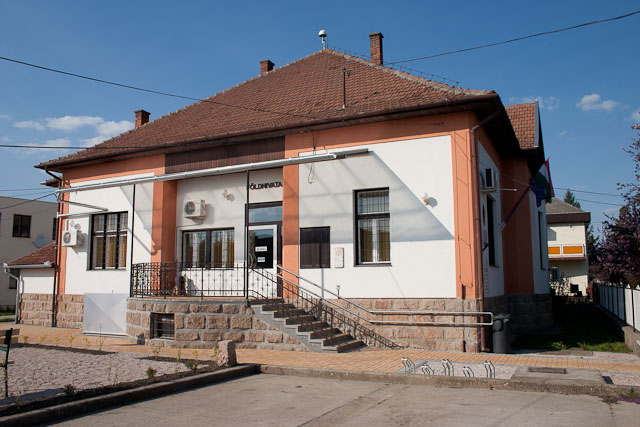 Földhasználati nyilvántartási ügyek
Földmérés 
Földminősítés
Földvédelmi eljárás
Ingatlan-nyilvántartási ügyek intézése
Iratmásolat kiadás
Parlagfű elleni védekezés                                                        (kép: gyomaendrod.com)
5500 Gyomaendrőd, Kossuth u. 45.
Foglalkoztatási osztály
Álláskeresési ellátások 
Hatósági bizonyítványok
Képzési támogatás
Mobilitási támogatások
Munkaerő-piaci programok támogatása
Munkahelymegőrzés támogatása
Közérdekű munka végrehajtása
Munkaerőigény bejelentés
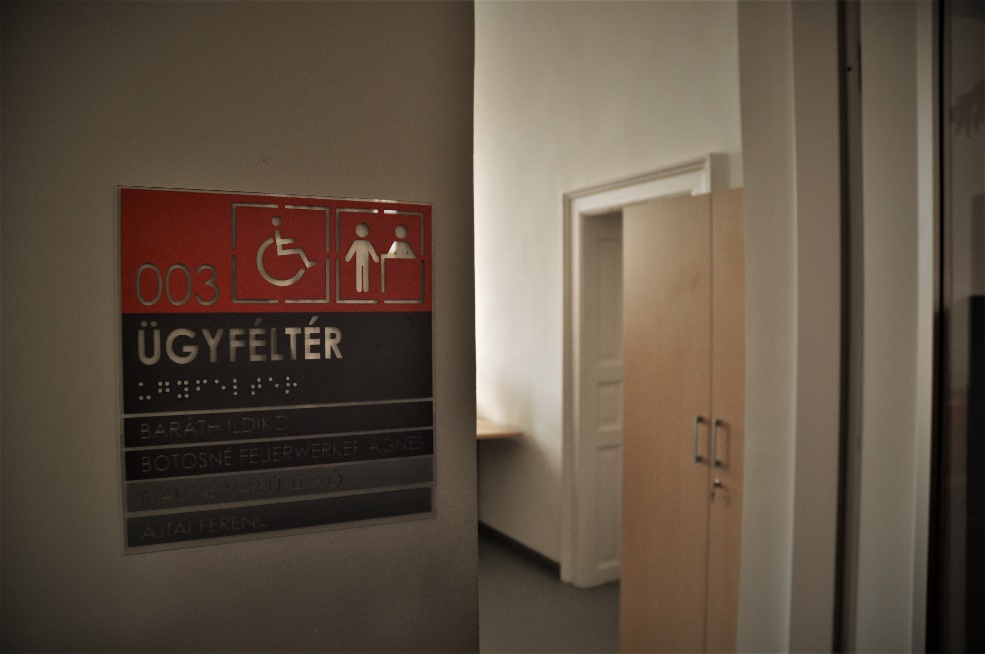 Hatósági és Gyámügyi Osztály
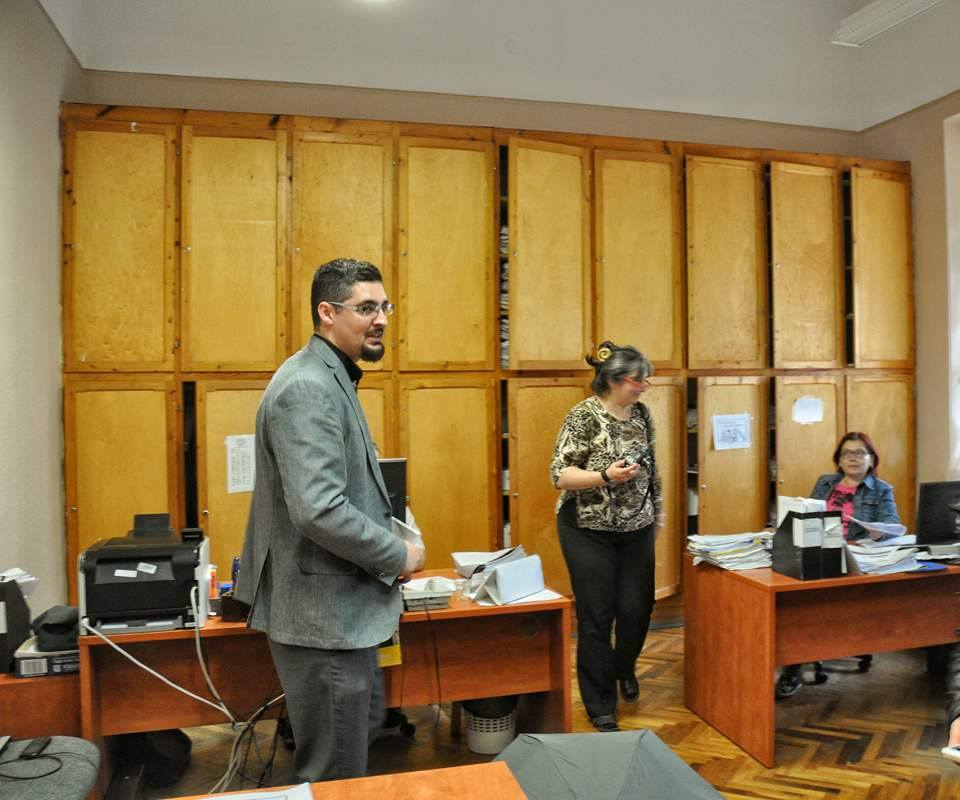 Pénzbeli ellátások
Gyermekvédelmi gondoskodás keretébe tartozó hatósági 
  intézkedések
Családi jogállás rendezése
Terhességét eltitkoló válsághelyzetben lévő várandós anya segítése
Örökbefogadás
Szülői felügyelet, kapcsolattartás, kiskorú személyek vagyoni érdekvédelme
Gyámsági, gondnoksági ügyek
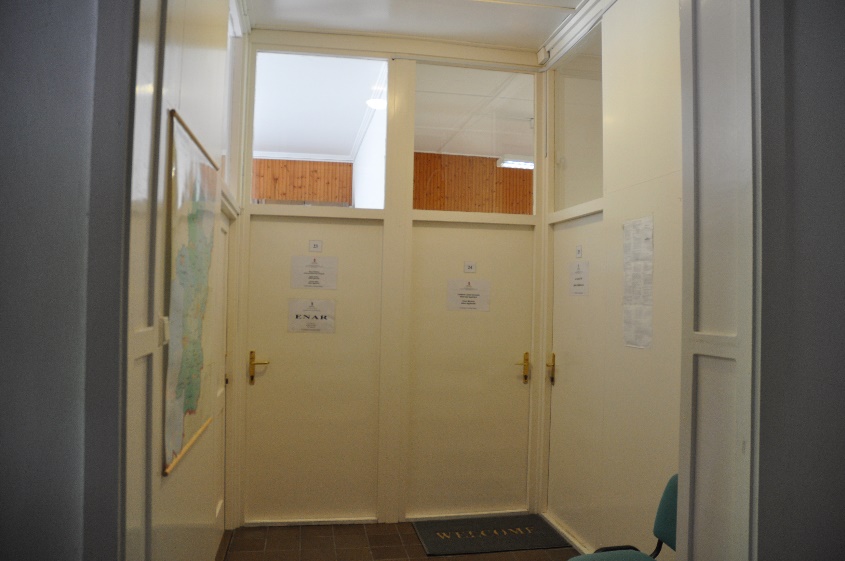 Állategészségügyi osztály
Állatszállító jármű engedélyezése
Tojótyúk tartó telepek nyilvántartásba vétele
Vadbegyűjtő helyek nyilvántartásba vétele
Import gazdasági haszonállatok beszállításának engedélyezése
Kedvtelésből tartott állatok kereskedelmi célú mozgásának engedélyezése
Állattartó telepek működésével kapcsolatos hatósági igazolások
Élelmiszerlánc-biztonsági osztály
Kereskedelmi tevékenység keretében történő élelmiszer előállítás bejelentése 
Nem állati eredetű alapanyagból készült élelmiszer előállító tevékenység bejelentése
Élelmiszer kistermelői tevékenység bejelentése, nyilvántartásba vétele
Élelmiszerszállító jármű alkalmasságának hatósági igazolása
Levágott/kényszervágott állat húsának fogyaszthatósági döntése
Elejtett vad húsvizsgálata
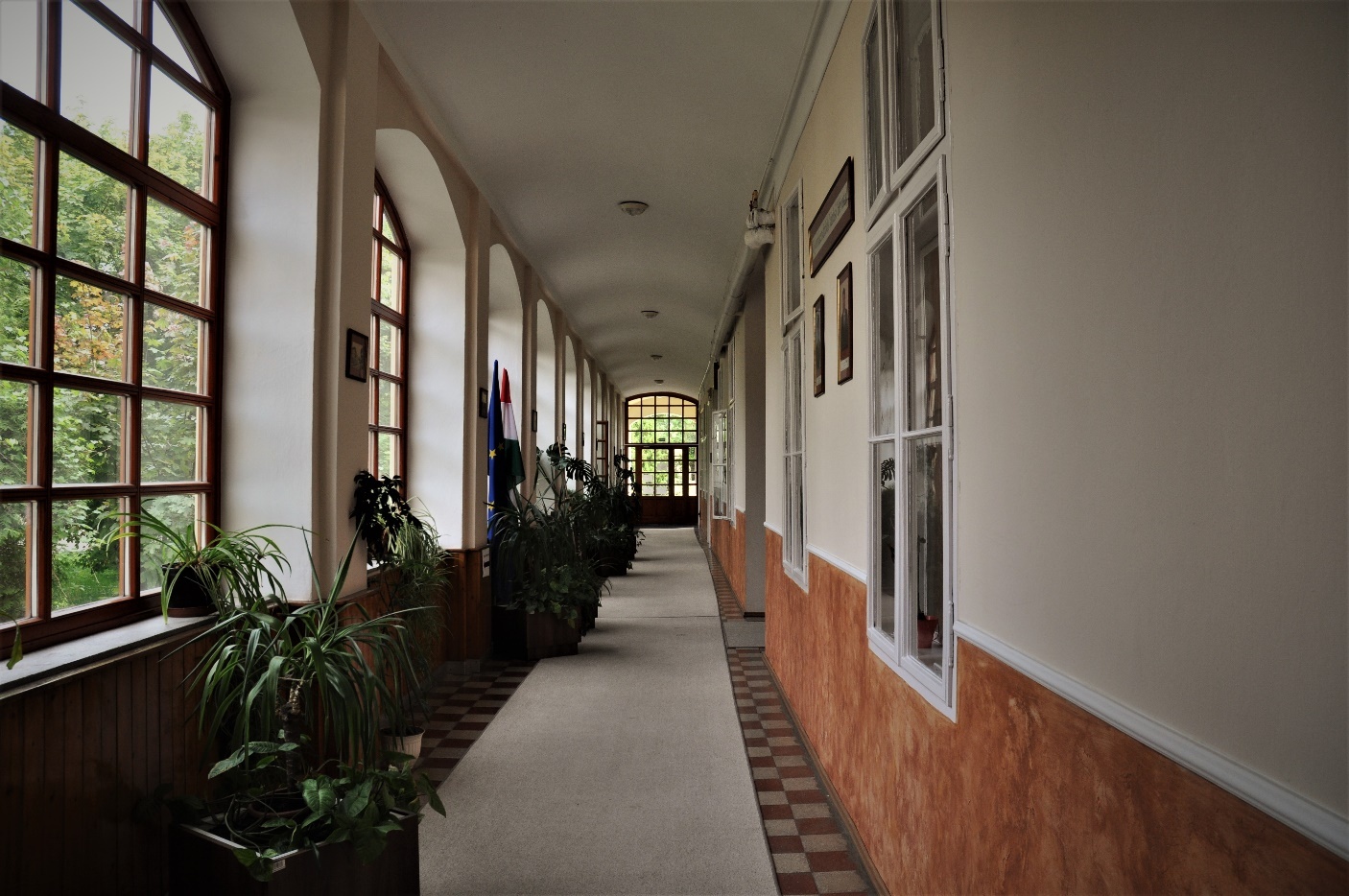 Köszönjük a figyelmet!